يجلس على الدراجه بمساعدة
Click to add text
لدراجتي ثلاث  عجلات
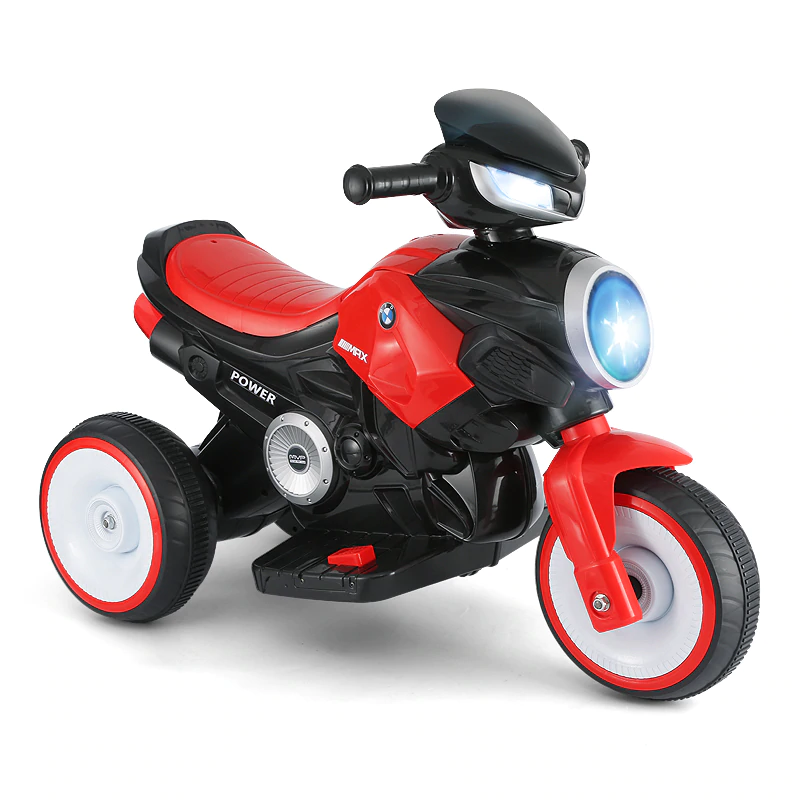 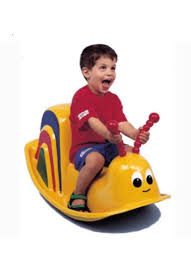 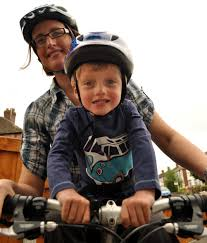 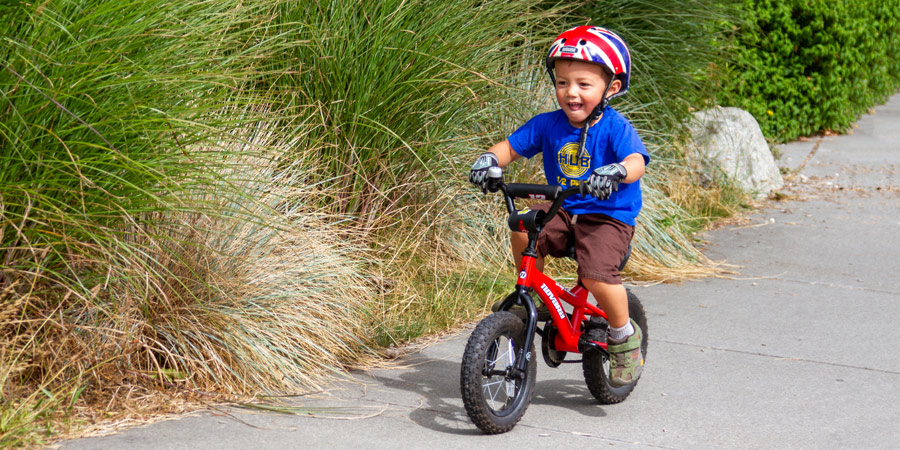 28 July 2020
2
28 July 2020
3
28 July 2020
4
https://www.youtube.com/watch?v=Vicm1Q-q4_8
https://www.youtube.com/watch?v=VexwTb45buQ
انشودتان لتعليم الجلوس والركوب على الدراجة
5
يقوم الطالب بتوصيل المجسمات مع ظلالها
ورقة عمل صفية 1
6
يقوم الطالب بتلوين صورة الطفل يجلس على الدراجة
ورقة عمل صفية 2
7
بقوم الطالب بتحديد صورة يجلس على الدراجة
ورقة عمل صفية 3
8